Model-View-Controller Architecture
CS 5010 Program Design Paradigms
“Bootcamp”
Lesson 12.5
© Mitchell Wand, 2012-2014
This work is licensed under a Creative Commons Attribution-NonCommercial 4.0 International License.
1
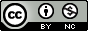 Special Bonus Lecture
This is a lecture on the Model-View-Controller architecture, which is widely used for GUI, instrumentation, and other applications.
It hasn’t been part of the course since Spring 2012, but I thought I’d put it up here for anybody who wanted to study it.
This lecture is offered without any guarantees or warranties.  But please feel free to ask questions about it on Piazza.
2
In general, our simulations have 3 parts
A Model (something being simulated)
A View  (a way to display some of the information in model)
A Controller (a way to provide inputs to the model, often based on the view)
3
Helpful to separate these
Each part may be complicated  (separation of concerns)
Model shouldn't care about how it is displayed
May have several viewers and controllers
Model and viewer may be running at different rates
Clarify interface between controller and model.
4
Example: multiple viewers
Imagine: some temperature is being monitored/modelled/controlled
Multiple viewers:
display in Celsius   
display in Fahrenheit
display on a slider
May want to change/add viewers dynamically
5
Example: Flight simulator
Model: at each instant, calculates new state of  the airplane (airspeed, altitude, attitude, etc., based on current airspeed, etc., and position of control surfaces
View #1: digital airspeed indicator
View #2: analog (dial) airspeed indicator
Controller #1: pilot controls (arrow keys)
Controller #2: copilot controls (mouse)
6
Flight Simulator (cont'd)
Controllers send messages to model
Model publishes changes in airspeed, displays subscribe
So model doesn't need to know about controllers or views !
7
Our current architecture has these all mixed together
Every WorldObj<%> or StatefulWorldObj<%> is responsible for all 3 aspects:
on-tick  (Model)
add-to-scene (View)
on-mouse, on-key  (Controller).
What can we do about this?
8
Instead: MVC architecture
Divide a simulation into:
Model: the part that actually simulates the system in question
View: the part that displays the state of the system
Controller: the part that takes user input and transmits it to the model
[Demo: run 13-mvc/top.rkt in the examples file.]
9
Views and Controllers are often tightly linked
In our examples, Views and Controllers are tightly linked
mouse input is interpreted relative to screen position & the viewer that's running at that screen position. 
So we'll treat them together and call them controllers.
Note: with other input devices, controllers and viewers may be entirely separate:
E.g. a flight simulator with a joystick
10
Model and Controller are weakly linked
Each controller is linked to a single model
A model may be linked to many controllers
Model publishes changes in its state to the subscribed controllers.
Each controller responds to its mouse and keyboard inputs by sending commands to the model.
Model may change its state in response to commands it receives
11
One model, many controllers
Model
model publishes changes
Controller
Controller
Controller
Controller
controllers listen for changes
12
MVC Feedback loop
model responds to commands, maybe changing its state
Model
model publishes changes
controller receives changes
Controller
controller receives
input from mouse, keyboard, etc
controller sends 
commands to model
13
MVC Feedback Loop
14
Let's look at some code...
In 13-mvc, look at the files in the following order:
interfaces.rkt
timer.rkt
slider.rkt
world.rkt
top.rkt
display.rkt
15